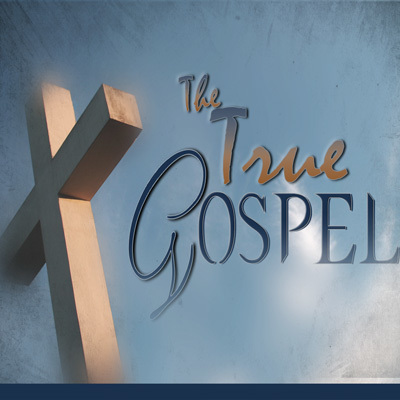 The great commission
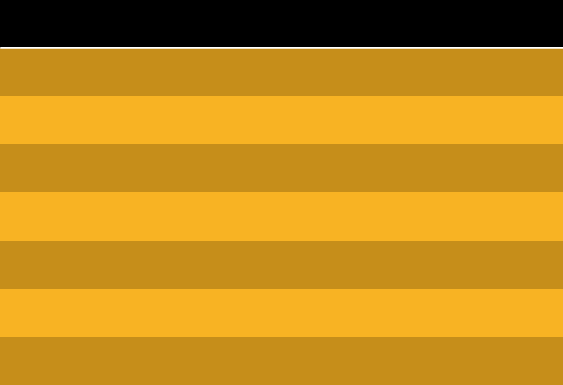 Matt 28:18-20
Mark 16:15-16
Luke 24:46-47
Summary
Acts 2:36-42
Go
Go
Preach
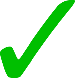 Go
Preach
Repentance
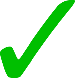 Make Disciples
Preach
Forgiveness of Sins
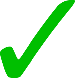 Believe
Baptize
Believe
Repent
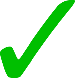 Teach
Baptized
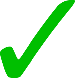 Saved
Baptized
Forgiveness of Sins
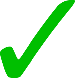 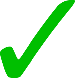 Teaching
Luke 24:47 – “and that repentance for forgiveness of sins would be proclaimed in His name to all the nations, beginning from Jerusalem.”
REPENTANCE
Required – Luke 13:3-5; Acts 17:30

Attitude – 1 Cor 15:1-10

Perspective – Jas 1:22-25

Pleases God – Luke 15:7
What REPENTANCE is not
Excuses
Gen 3:12-13 – “The man said, ‘The woman whom You gave to be with me, she gave me from the tree, and I ate.’ Then the Lord God said to the woman, ‘What is this you have done?’ And the woman said, “The serpent deceived me, and I ate.””
What REPENTANCE is not
Excuses
Empty Promises
Ex 9:27-28 – “Then Pharaoh sent for Moses and Aaron, and said to them, ‘I have sinned this time; the Lord is the righteous one, and I and my people are the wicked ones. Make supplication to the Lord, for there has been enough of God’s thunder and hail; and I will let you go, and you shall stay no longer.’”
Prov 28:9 – “He who turns away his ear from listening to the law, even his prayer is an abomination.”
What REPENTANCE is not
Excuses
Empty Promises
Coerced
2 Chron 34:31-32 – “31Then the king stood in his place and made a covenant before the Lord to walk after the Lord, and to keep His commandments and His testimonies and His statutes with all his heart and with all his soul, to perform the words of the covenant written in this book. 32Moreover, he made all who were present in Jerusalem and Benjamin to stand with him.”
Jer 3:10 – “Yet in spite of all this her treacherous sister Judah did not return to Me with all her heart, but rather in deception”
What REPENTANCE is not
Excuses
Empty Promises
Coerced
Fear Alone
Dan 5:6 – “Then the king’s face grew pale and his thoughts alarmed him, and his hip joints went slack and his knees began knocking together.”
Dan 5:8-9 – “Then all the king’s wise men came in, but they could not read the inscription or make known its interpretation to the king. Then King Belshazzar was greatly alarmed, his face grew even paler, and his nobles were perplexed.”
Dan 5:30 – “That same night Belshazzar the Chaldean king was slain.”
What REPENTANCE is not
Excuses
Empty Promises
Coerced
Fear Alone
Regret Alone
Matt 27:4-5 – “4‘I have sinned by betraying innocent blood.’ But they said, ‘What is that to us? See to that yourself!’ 5And he threw the pieces of silver into the temple sanctuary and departed; and he went away and hanged himself.”
Gen 4:5 – “but for Cain and for his offering He had no regard. So Cain became very angry and his countenance fell.”
Acts 2:37-38 – “37Now when they heard this, they were pierced to the heart, and said to Peter and the rest of the apostles, ‘Brethren, what shall we do?’ 38Peter said to them, ‘Repent, and each of you be baptized in the name of Jesus Christ for the forgiveness of your sins; and you will receive the gift of the Holy Spirit.”
What REPENTANCE is
Recognition That I Am Wrong
Gal 3:1a – “You foolish Galatians, who has bewitched you”
Gal 5:4 – “You have been severed from Christ, you who are seeking to be justified by law; you have fallen from grace.”
1 Cor 3:1 – “And I, brethren, could not speak to you as to spiritual men, but as to men of flesh, as to infants in Christ.”
What REPENTANCE is
Recognition That I Am Wrong
Godly Sorrow
2 Cor 7:8-9 – “8For though I caused you sorrow by my letter, I do not regret it; though I did regret it–for I see that that letter caused you sorrow, though only for a while—9I now rejoice, not that you were made sorrowful, but that you were made sorrowful to the point of repentance; for you were made sorrowful according to the will of God, so that you might not suffer loss in anything through us.”
Psa 51:1-4 – “1Be gracious to me, O God, according to Your lovingkindness; according to the greatness of Your compassion blot out my transgressions. 2Wash me thoroughly from my iniquity and cleanse me from my sin. 3For I know my transgressions, and my sin is ever before me. 4Against You, You only, I have sinned and done what is evil in Your sight, so that You are justified when You speak and blameless when You judge.”
What REPENTANCE is
Recognition That I Am Wrong
Godly Sorrow
Produces Change
2 Cor 7:11 – “For behold what earnestness this very thing, this godly sorrow, has produced in you: what vindication of yourselves, what indignation, what fear, what longing, what zeal, what avenging of wrong! In everything you demonstrated yourselves to be innocent in the matter.”